Ιώ Πομπηία, ναός της Ίσιδος. Ίσις και Ιώ. Herculaneum, casa di Io.
Πινάκιο άλλοτε στη συλλ. Blaydes. 500. Λονδίνο Β 164, Εξηκίας. 540
Μόναχο, ιωνικός κρατήρας. 530
Αμφορέας Αμβούργου. Ζ. του Ευχαρίδη. 490.
Nάπολη, οινοχόη. 460
Würzburg, υδρία. 480.
Στάμνος.
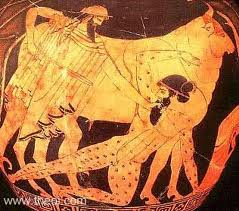 Βοστώνη, υδρία Ακράγαντα. 470
Υδρία Βοστώνης.   Πελίκη Ρώμης
Πελίκη Ρώμης.       Γένοβα 1145.
Γέλα. Οινοχόη. 470.
Βοστώνη, χους του Ζ. του Pisticci
Νάπολη, πελίκη, 450.  		 Παλέρμο, σκύφος, 430
Αν. Βερολίνο. Οινοχόη. 420.
Βερολίνο. Συλλ. Coghil, λευκανικές υδρίες
Μελβούρνη, λευκανικός σκύφος    										Ερμιτάζ
Λούβρο. Ιώ ή Καλλιστώ. Ρωμαϊκό αντίγραφο πρωτοτύπου του 5ου αι. π.Χ.
Λήδα. Πλακίδιο ρωμ. Περιόδου. Καπιτώλιο. Ρωμαϊκή περίοδος
Malibu, απουλική λουτροφόρος.
Αγορά. 				Ρώμη.
Γέννηση της Ελένης. Λακωνικός κώθων. Αθήνα. Αττικός κρατήρας. Βοστώνη.
Μεταπόντιο. 400 π.Χ.
Κίελο. Απουλική πελίκη. 			Αμφορέας του Πύθωνα. Paestum.
Δανάη Αγ. Πετρούπολη				Κόρινθος
Αθήνα. 				Λούβρο. Βοιωτικοί κρατήρες
Φερράρα. Βοστώνη	480
Αίγινα
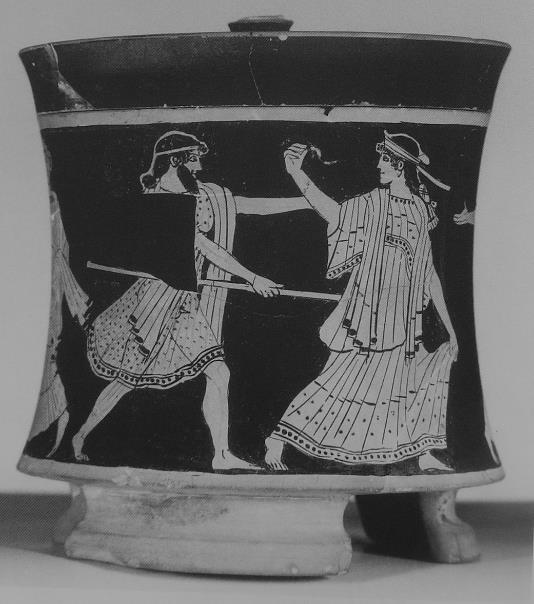 Cambridge 1139
Cambridge 1139
Στάμνος S 1172 του Bochum. 450
Λούβρο			     Βατικανό. Ερμώναξ. 470
167-168. Σκύφος του Ζωγράφου του Lewis. Λειψία.
Θήβα. Βοιωτική λήκυθος. 430
Γανυμήδης				Νέα Υόρκη		Ολυμπία
Μόναχο. Αμφορέας Νότιας Ιταλίας. 540
Malibu. Κύλικα του Δούρη
Λούβρο. Κωδωνόσχημος κρατήρας του Ζωγράφου του Κλεοφράδους.
Φερράρα. Κύλικα του Ζωγράφου της Πενθεσίλειας από την Spina. Αθήνα. Πελίκη από την Φωκίδα
Γέλα Cn 115 				   	Indiana		Τάρας
Ετρουσκικό κάτοπτρο Ρώμης.